Have you thought of a career in radiotherapy?
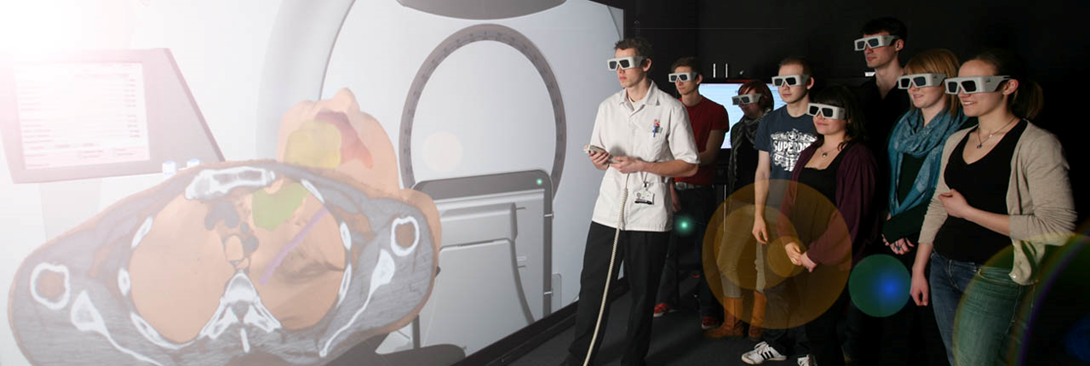 Would you like to help save lives?
Could you make a difference?
I would like to invite you to the Open Day at UWE, Glenside, Bristol on Sat June 9th (https://info.uwe.ac.uk/events/event.aspx?id=22383)  It is a chance to come and have a chat with me (Mandy Tuckey) and find out more about studying Radiotherapy at UWE. Please feel free to ask any questions- mandy.tuckey@uwe.ac.uk
We still have places available for our 2018 intake.
Uwe students achieve great things……
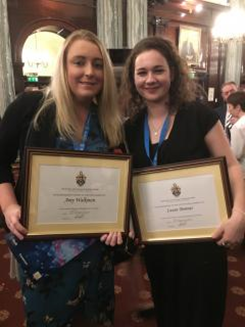 National Therapeutic Student of the Year Amy Walkman and Diagnostic Student of the Year Laura Bonner, both from UWE, 2017
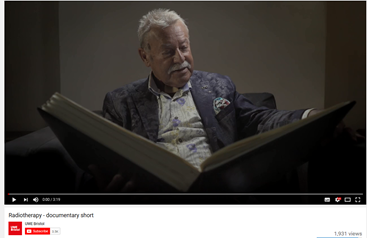 View our recent short film here featuring our patient representative and undergraduate students.
https://www.youtube.com/watch?v=rAhmFcSr-e02016